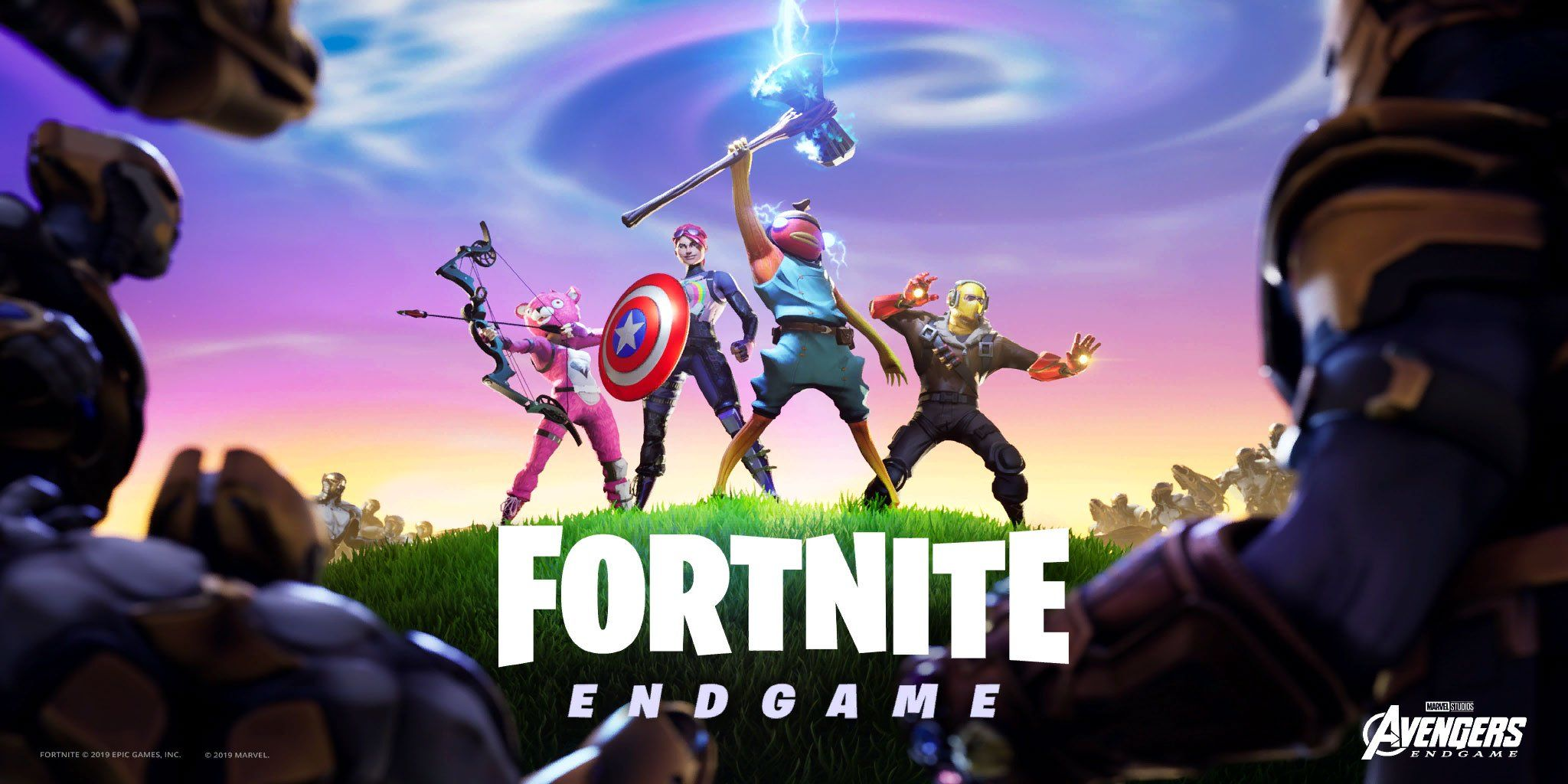 Please click create an account to make a new account
Create an account
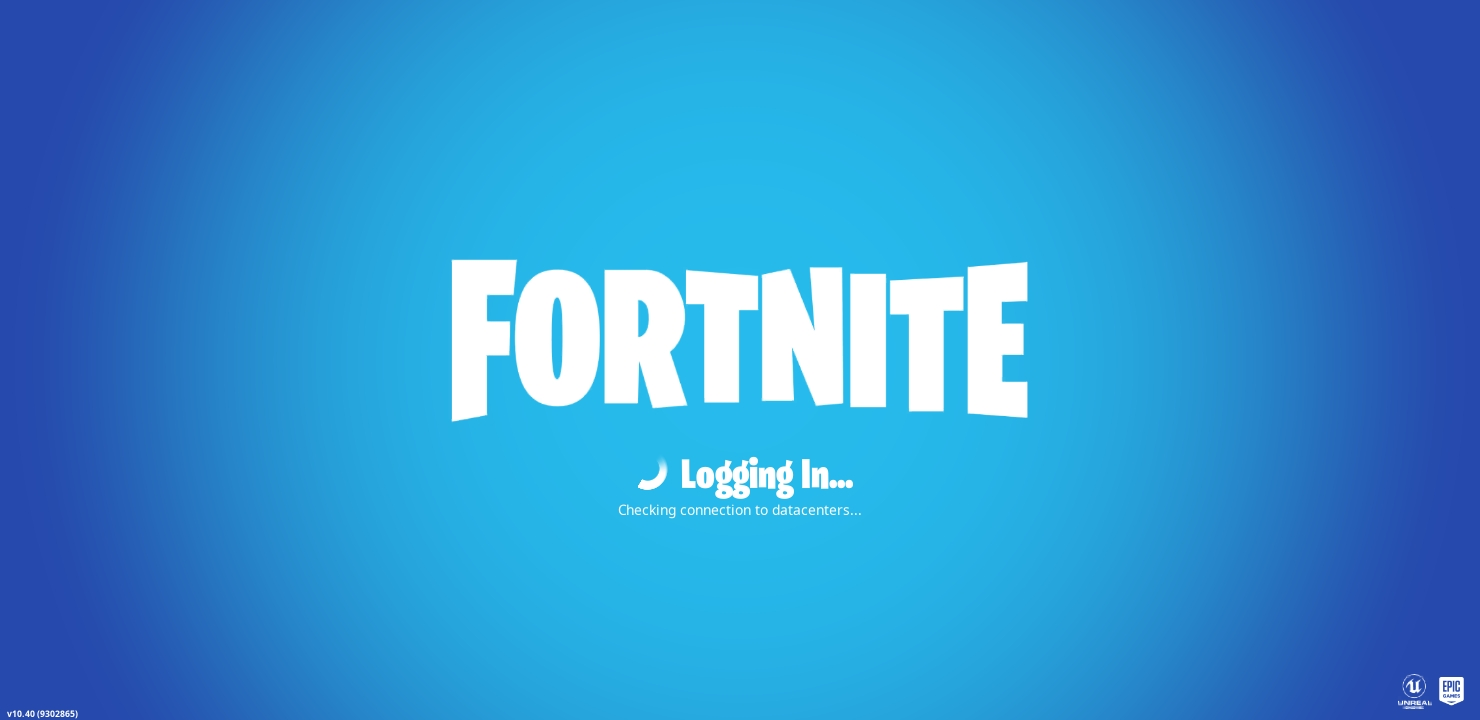 1
1
Click here to continue
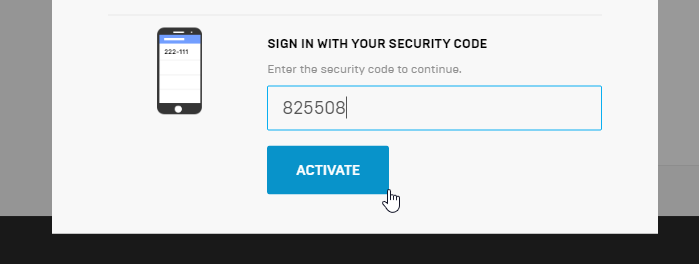 1
1
1
1
1
1